PLANIFICACIÓN  CLASES VIRTUALESSEMANA N° 31FECHA : 30- Octubre-2020
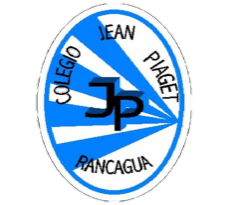 Colegio Jean Piaget
Mi escuela, un lugar para aprender y crecer en un ambiente saludable
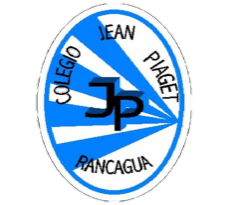 Reglas para una buena clase
Puntualidad
Tener materiales solicitados
Ser respetuoso con el profesor y sus compañeros
Mantener micrófono apagado y cámara encendida(solo si el alumno quiere)
Dudas o consultas
Estar atento a la clase online
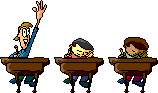 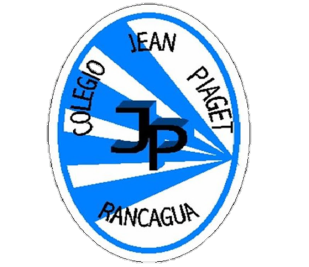 InicioActivación Conocimientos Previos
RECORDEMOS
¿Qué es una escultura?
 
¿Qué podemos expresar con una escultura?
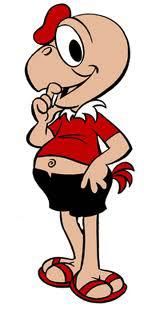 ESCULTURA
Se llama escultura al arte de modelar el barro, tallar en piedra, madera u otros materiales. También se denomina escultura a la obra elaborada por un escultor.​Es una de las Bellas Artes en la cual el escultor se expresa creando volúmenes y conformando espacios
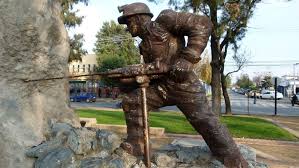 EJEMPLOS
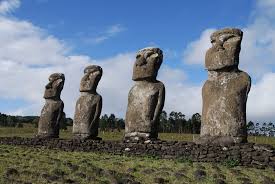 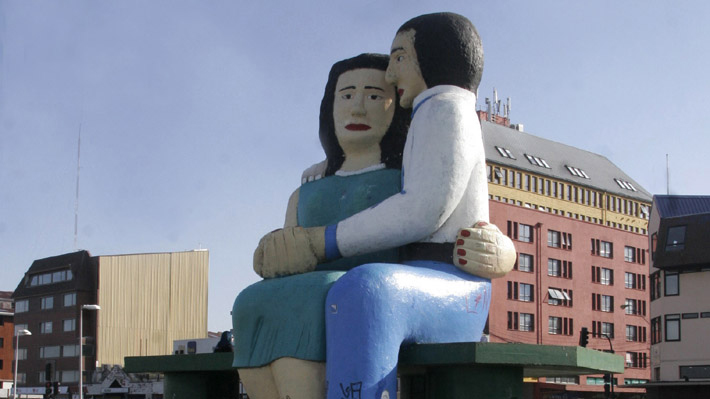 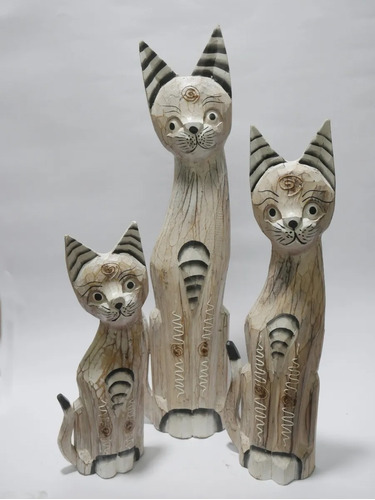 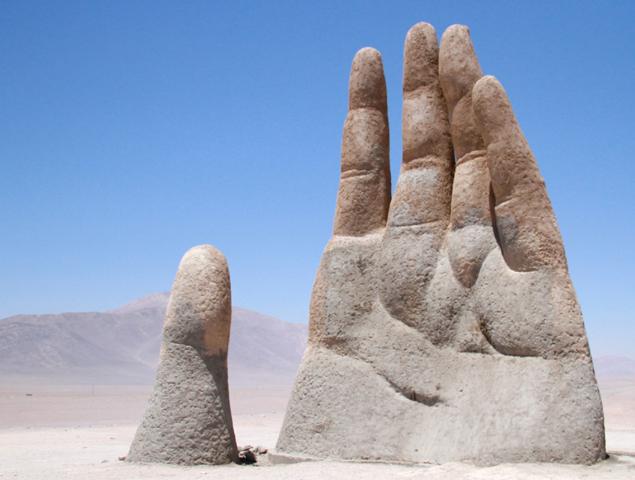 Manos a la obra
Ahora que ya vimos y aprendimos sobre las esculturas, es momento de comenzar a crear, para eso debes tener en cuenta lo siguiente: 
Cierra tus ojitos he imagina una escultura, lo que venga a tu mente (rostro, animal, porta anillos, vasija , etc.)
¿Qué vamos a crear?
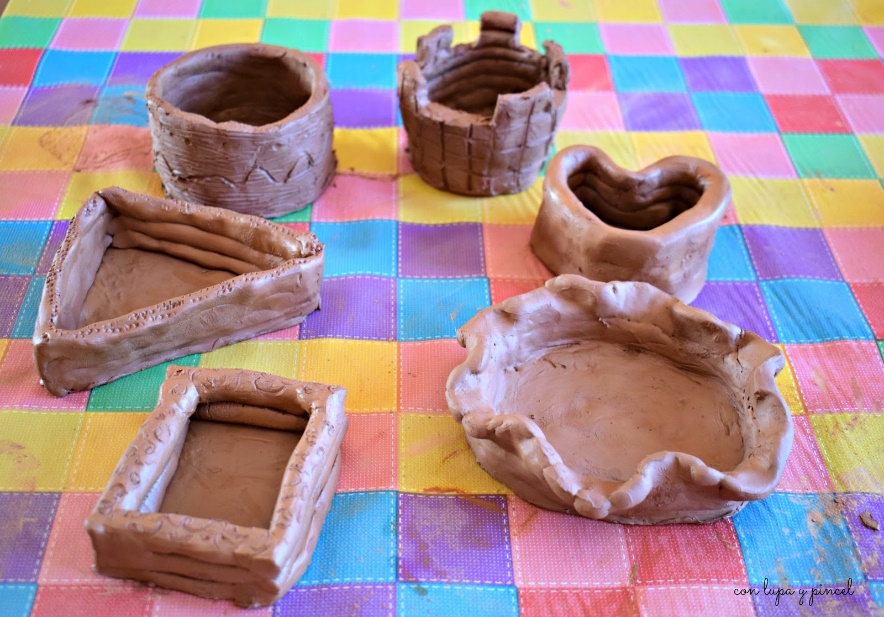 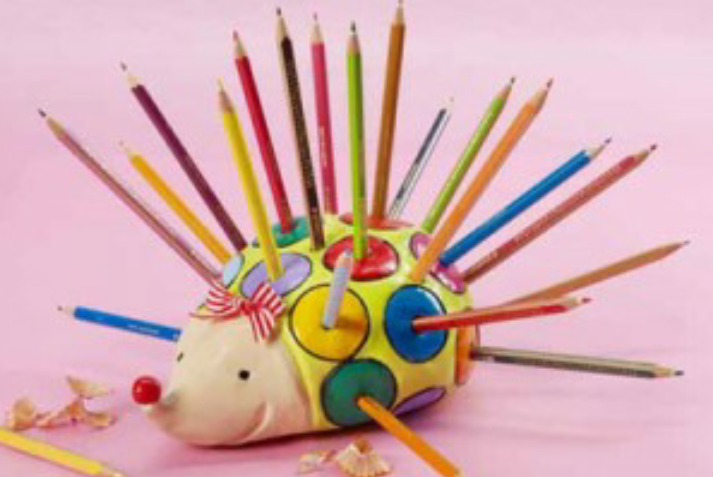 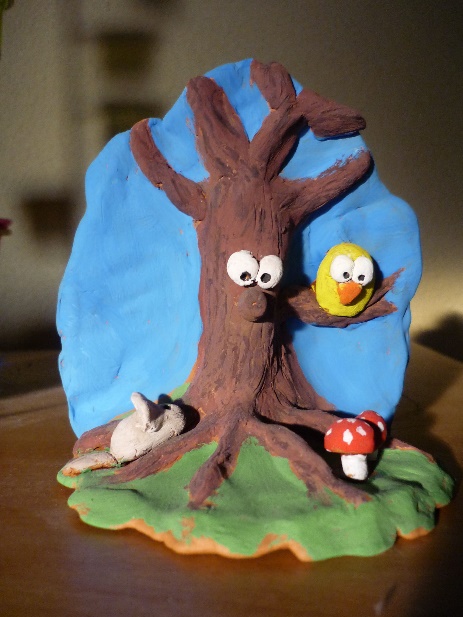 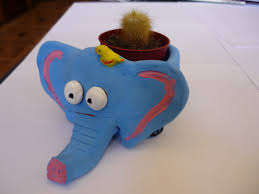 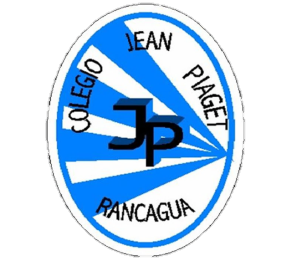 TICKET DE SALIDA
ASIGNATURA Artes Visuales
SEMANA 31
CIERRE
Nombre: _______________________________________
1) ¿Qué ideas de esculturas crees que realizaban los pueblos precolombinos? Explica 

2) ¿Crees que los materiales utilizados son realmente firmes para que la escultura tenga una larga duración? Fundamenta
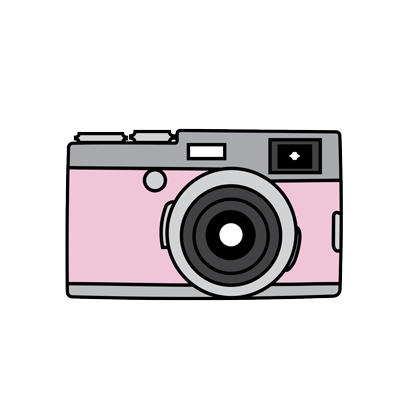 Enviar fotografía de este ticket de salida al: 
Correo: Alicia.cuellar@colegio-jeanPiaget.cl